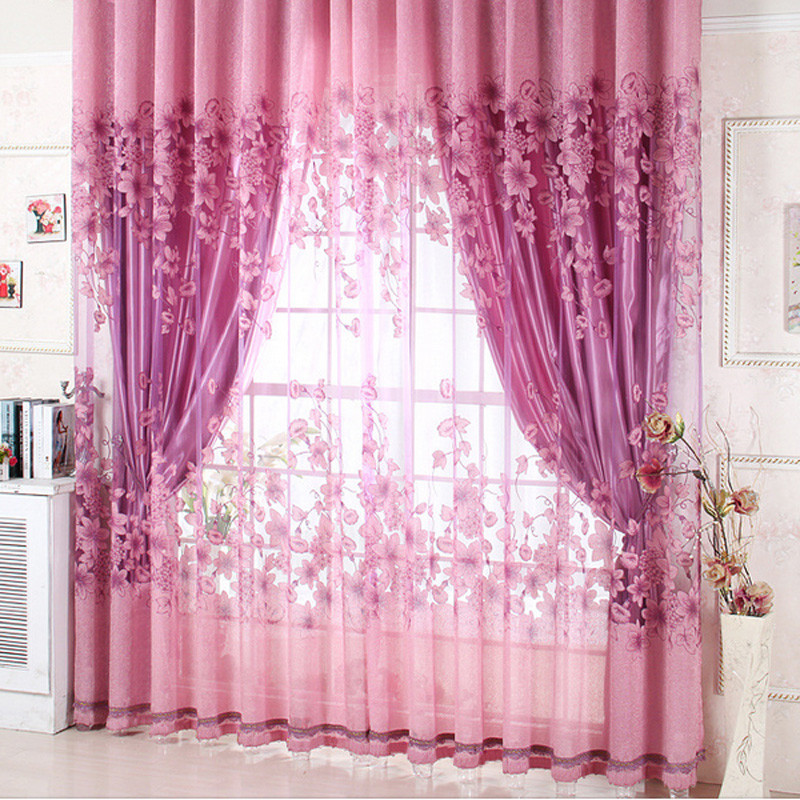 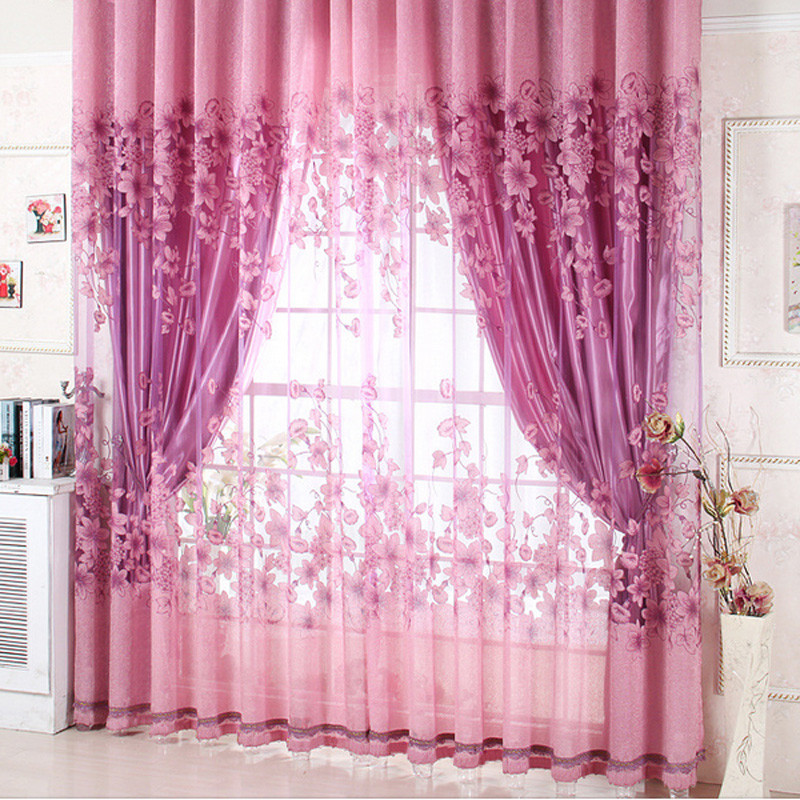 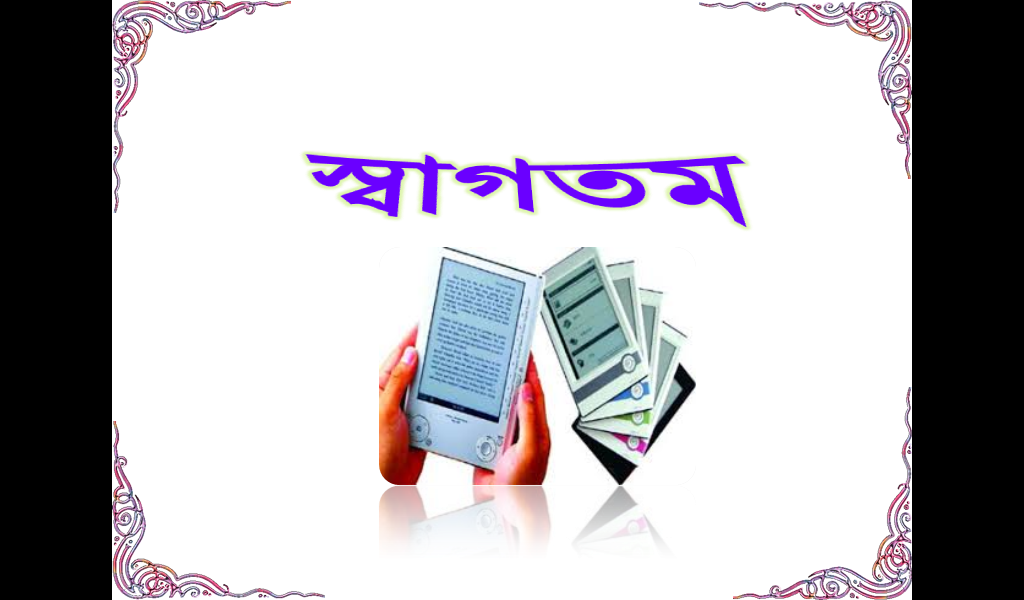 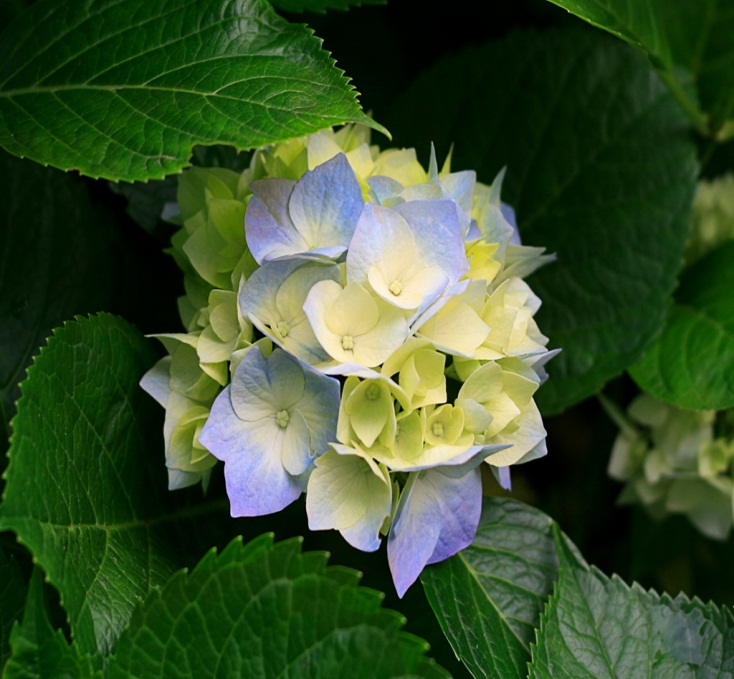 Md. Shahadat Hossain
শিক্ষক পরিচিতি






মোঃ শাহাদাত হোসাইন
সহকারি শিক্ষক
রাজারগাঁও ফাজিল মাদ্রাসা
মোবাইল - ০১৭৫৩৮১৩২১৭
শ্রেণী পরিচিতি







শ্রেণী – ষষ্ট  
বিষয় – আকাইদ ও ফিকহ 
সময় – ৫০ মিনিট 
পাঠদানের বিষয় – অজু
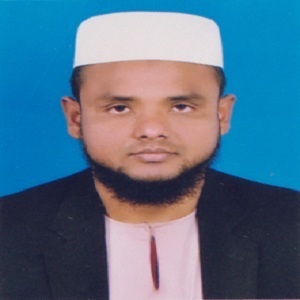 Md. Shahadat Hossain
ছবিগুলো লক্ষ্য করি
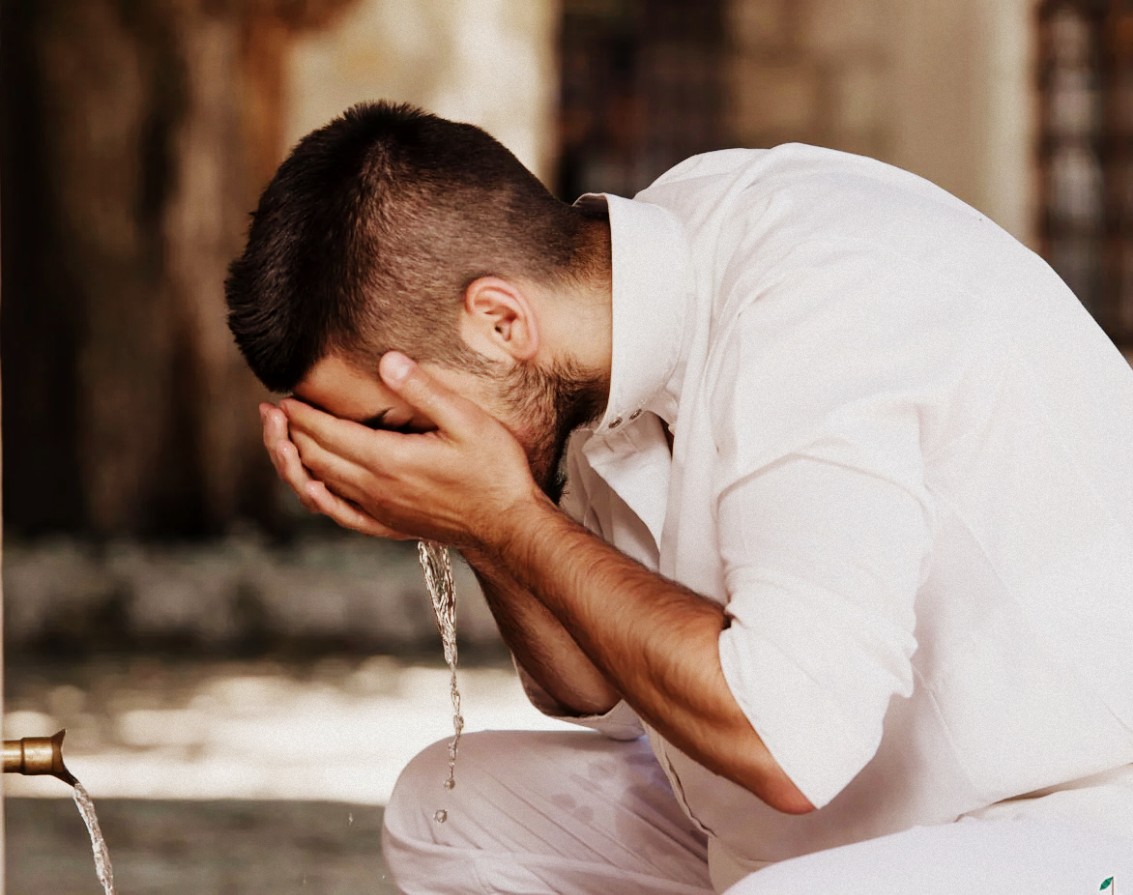 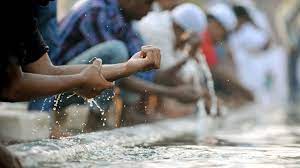 অজু করার দৃশ্য
ছবিগুলো লক্ষ্য করি
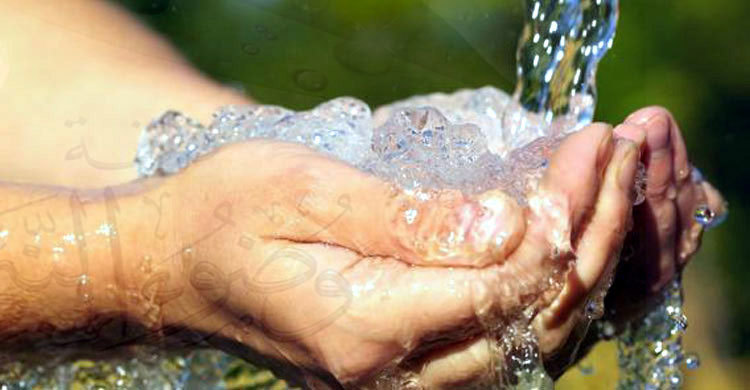 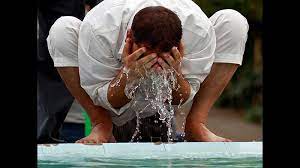 অজু করার দৃশ্য
আজকের পাঠ
ওজু
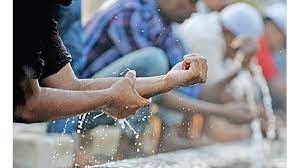 Md. Shahadat Hossain
শিখন ফল
ওজু কাকে বলে তা বলতে পারবে
ওজু করার পদ্ধতি কয়টি তা জানতে পারবে
ওজুর দোয়া বলতে পারবে ?
Md. Shahadat Hossain
আমরা কি দেখতে পাচ্ছি
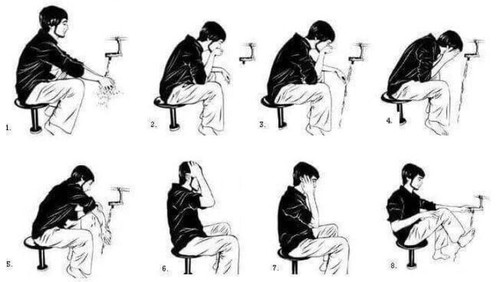 ওজুর নিয়ত
নাওইতুয়ান আতাওয়াজ্জা লিরাফ ইল হাদাসে 
ওয়াস্তেবাহাতাল লিসসালাতে ওয়া তাকাররুবান ইল্লালাহি তা’ লা।
পাঠ উপস্থাপন
ওযুঃ শরীয়তের দৃষ্টিতে পবিত্রতা হাসিল করার উদ্দেশে নিয়্যত করে উভয় হাতের অঙ্গুলির মাথা থেকে হাতের কনুই পর্যন্ত ধৌত করা, গড়গড়াসহ কুল্লি করা, নাকে পানি দেয়া (রােযা ব্যতীত অন্য সময় গড়গড়া সহ কুল্লি করা এবং নাকের ভেতরের নরম স্থান পর্যন্ত পানি পৌছান) মুখমণ্ডল ধৌত করা এবং মাথা মাছেহ করা ও পায়ের উভয় গিরা পর্যন্ত ধৌত করাকে ওযু বলে।
ওজুর প্রয়োজনীয়তাঃ ওযু করা প্রত্যেক মুসলমানের উপর ফরয। পবিত্র কোরআনে মহান আল্লাহ ওযুর নির্দেশ প্রদান করেছেন। তাঁর ইবাদতের জন্য ওযু করার সময় ওযুর ফরযসমূহের প্রতি বিশেষ সতর্কতার সাথে লক্ষ্য রাখতে হবে। ফরযসমূহের যে, কোন একটি ফরয ছুটে গেলে ওযূ শুদ্ধ হবে না। পুনরায় নতুন ওযু করতে হবে এবং ওযুর সুন্নাত ও মুস্তাহাবের দিকেও সতর্ক দৃষ্টি রাখতে হবে।
Md. Shahadat Hossain
ওযুর ফরয ৪টিঃ
মুখমণ্ডল ধৌত করা ও অর্থাৎ কপালের চুলের গােড়া হতে তুথনীর নিচ পর্যন্ত ও ডান কানের লতি থেকে বাম কানের লতি পর্যন্ত ভাল করে ধােয়া।
২. উভয় হাত ধৌত করা ও অর্থাৎ দু হাতের অঙ্গুলির মাথা থেকে কনুই পর্যন্ত ধৌত করা। প্রথমে ডান হাত পরে বাম হাত।
মাথা মাছেহ করা ও অর্থাৎ মাথার এক চতুর্থাংশ মাছেহ করা।
উভয় পায়ের গিরা পর্যন্ত ধৌত করাও অর্থাৎ পায়ের অঙ্গুলিগুলাে মাথা থেকে গিরা পর্যন্ত এবং পায়ের অঙ্গুলির মাঝখানের খালি স্থান ভাল করে ধৌত করা।
Md. Shahadat Hossain
একক কাজ
ওজু কাকে বলে
(
Md. Shahadat Hossain
জোড়ায় কাজ
ওজু কত প্রকার ও কি কি
Md. Shahadat Hossain
দলীয় কাজ
ওজুর দোয়া টি মুখাস্ত লিখ
Md. Shahadat Hossain
বাড়ির কাজ
সুন্দর ভাবে ওজু করতে হলে কি কি করতে হয় খাতায় লিপিবদ্ধ করে আনবে
Md. Shahadat Hossain
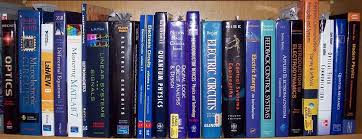 ইসলামের পথে চলি সুন্দর ভাবে জীবন গড়ি।
Md. Shahadat Hossain
ধন্যবাদ
Md. Shahadat Hossain